International Management:Multinationals in a Changing World
Angers, France
Summer 2018
Multinational Management
MNE / MNC  “Any company that engages in business functions beyond its domestic borders.”
Why should management students gain a better understanding of multinational management?
MNE Management  “Formulation of strategies and the design of management systems that successfully take advantage of international opportunities and respond to international threats.” 
Where do most MNCs originate?
Globalization
Changes in the density of global interactions relative to national ones” (Chase-Dunn, Kawano & Brewer, 2000).

“The expansion, concentration and acceleration of worldwide relations” (Osterhammel & Petersson, 2001).

“Trend through which the world’s economies are becoming borderless and interlinked” (Cullen & Parboteeah, 2014)
Forces Driving EconomicGlobal Integration
Rise of Global Standards
New competitors
Disintegrating borders
CSR & Ethics
Growing Trade & Investment (FDI)
Growing liberalization of trade
Global Products / Customers
Growing homogeneity of tastes and desires
Technological advances  
Multinational Organizations
McDonalds has spread all over Asia in just over two decades
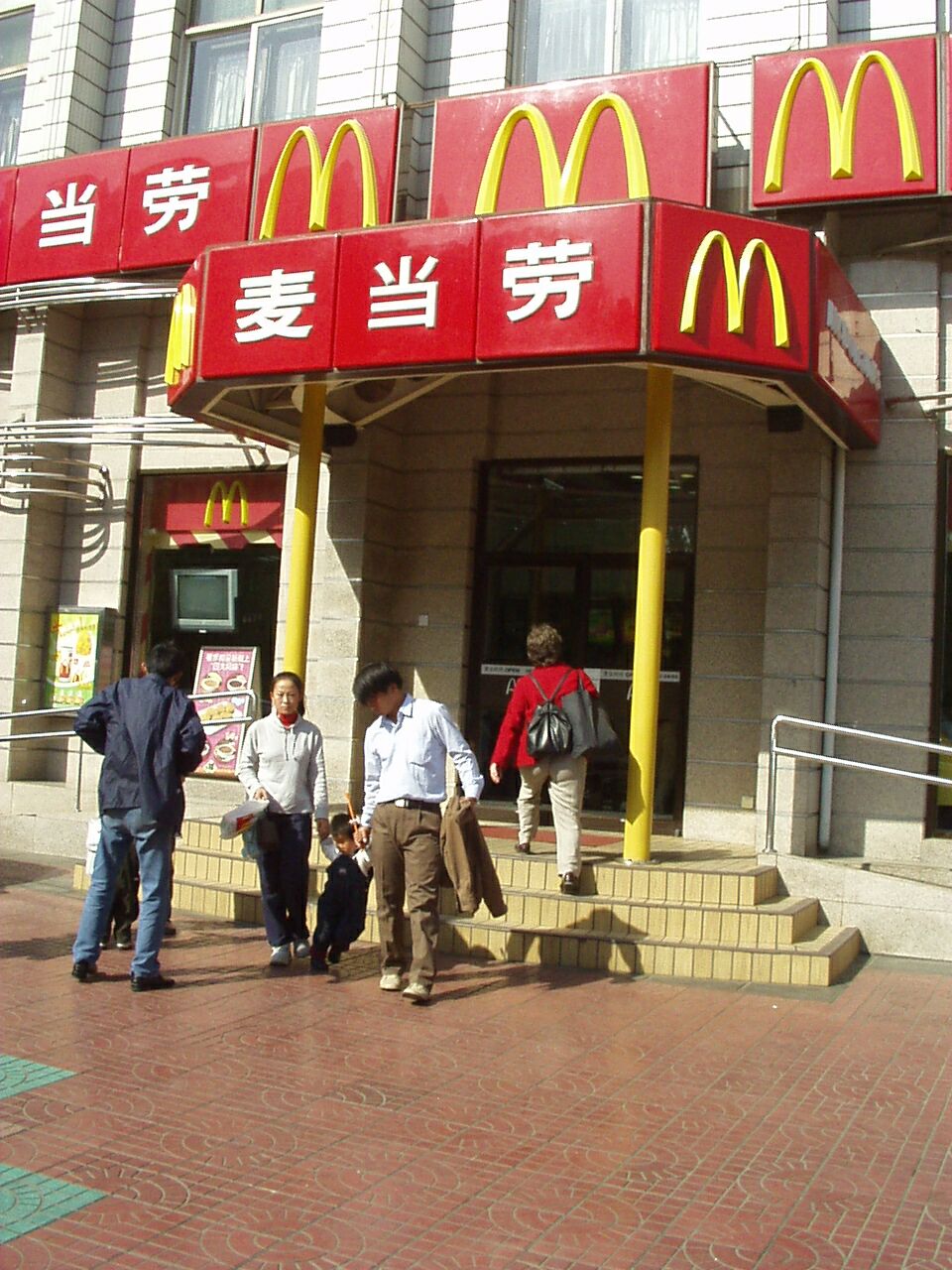 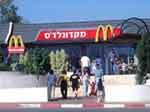 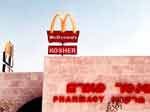 Source: Nayan Chanda, 2003
Global Managers
“It takes more than a lot of frequent flyer miles to be come a global leader. Today’s cosmopolitan executive must know what to do when competitive advantage is fleeting, when change becomes chaos, and when home base is the globe.”

“We need global leaders at a time when markets and companies are changing faster than the ability of leaders to reinvent themselves. We have a shortage of global leaders at a time when international exposure and experience are vital to business success. And we need internationally minded, globally literate leaders at a time when leadership styles are in transition around the world.” 
Cullen & Parboteeah, 2014

What makes a manager global?
A Strategic Approach to Multinational Management
Strategy: activities used by management to sustain / increase organizational performance & accomplish its mission / vision
Strategy formulation: process of crafting a strategy (SWOT analysis in global setting)
Strategy Implementation: activities to be performed so as to achieve strategic objectives
Challenges
Blurring of industry lines
Flexibility matters more than size
Finding a niche
Hyper competition
Emphasis on innovation & learning organization